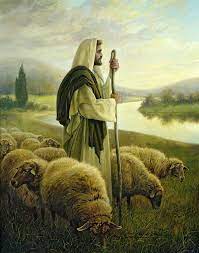 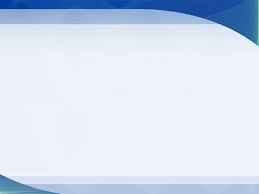 The Shepherd’s Heart
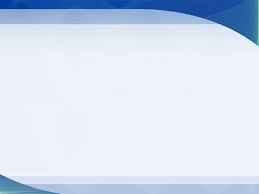 What do you love about ministering to your church?


As long as you have a pulse you have a purpose!
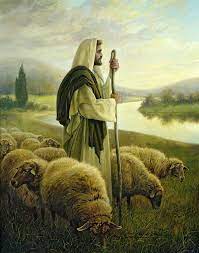 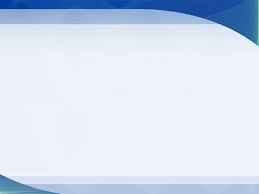 “I preach on Sundays, but I’m pastoring all week long.”

True shepherding involves sharing the love of Jesus
 with your people and showing the love of Jesus
 to your people.
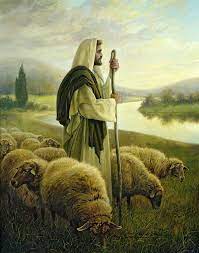 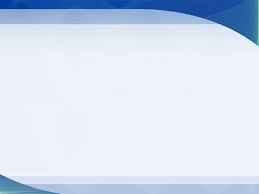 What kind of Shepherd are you to your people? Harsh or Gentle?

Feed them (The food of God’s Word)
    Care for them (In word and deed)
      Warn them (against false doctrine)	
	 Protect them (from the deception of sin, the world, 
	and the enemy)
	     …but never beat or abuse them!
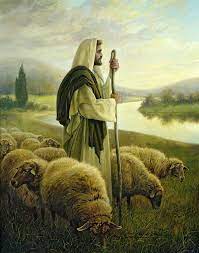 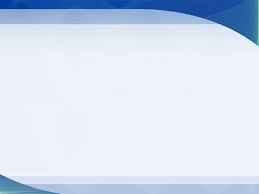 The Harsh Shepherd					The Gentle Shepherd
Ezek. 34:1-10						John 10:11-18
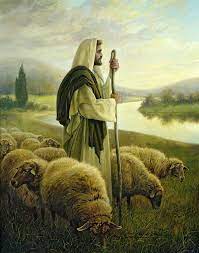 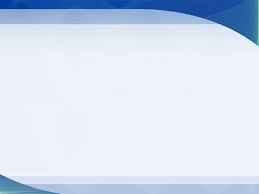 The Harsh Shepherd - Ezek. 34:1-10						
They cared only about themselves (vs.1-3)
They abused their power and position (vs.4)
		5 have not’s in verse 4
They did not care or lead the sheep (vs.5-6)
	As a result the sheep……
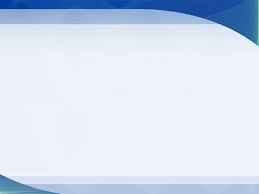 The Gentle Shepherd – John 10:1-18						
The good shepherd lays down his life for the sheep (vs.11,15)
The shepherd knows His sheep

“When He saw the crowds, He had compassion on them, because they were harassed and helpless, like sheep without a shepherd.”  - Matthew 9:36
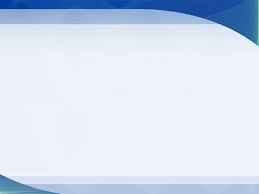 The Gentle Shepherd – John 10:1-18						
The sheep know the voice of the gentle shepherd.
The shepherd goes out to look for the straying and lost sheep. Luke 18:1-7; 19:10
The Shepherd keeps watch over his sheep
He tends His flock like a shepherd:  He gathers the lambs in His arms and carries them close to His heart; He gently leads those that have young.  Isaiah 40:11
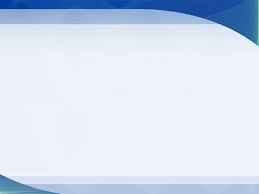 Keep watch over yourselves and all the flock of which the Holy Spirit has made you overseers. Be shepherds of the church of God, which he bought with his own blood. I know that after I leave, savage wolves will come in among you and will not spare the flock. Even from your own number men will arise and distort the truth in order to draw away disciples after them. So be on your guard!  
Acts 20:28-31
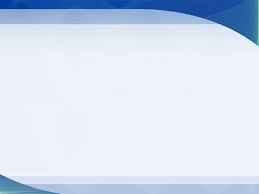 Words
Actions
The Heart of the Shepherd
Attitude
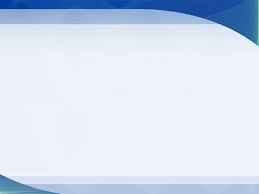 As you shepherd your people keep in mind……
A faithful shepherd’s priority should be on the health of their flock, not the size of it.
A shepherd doesn’t take a survey to see where the sheep want to go; he leads them fearlessly, confidently, and boldly to where they need to go.
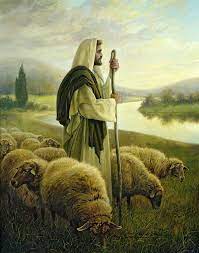 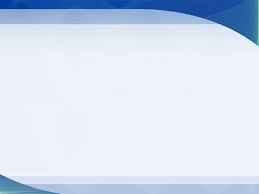 As you shepherd your people keep in mind……
A shepherd is out in front of his sheep leading the way.  He is leading, not pushing.  Lead and love your flock, don’t herd them.
Be a good preacher but an even greater shepherd to your people.
Pray with them, cry with them, sit with them, be there for them in celebration and tragedy. Challenge them, serve with them, and love them to Jesus.
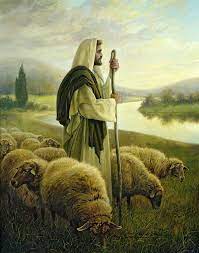 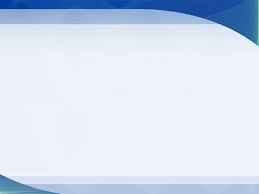 As God’s shepherds, let’s commit to…

Equipping and training your people. (2 Tim. 3:16-17; Eph. 4:11-13 )
Making disciples. (Matt. 28:18-20)
Living above reproach. (1 Tim. 3:1-10)
Spending quality and quantity time with your family.
Live out the fruit of the Spirit. (Gal. 5:22-23)
Shepherding God’s people for the glory of God.  (1 Cor. 10:31)
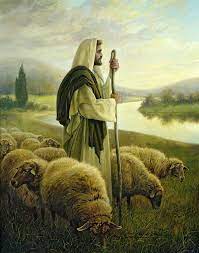 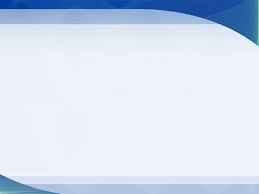 7 key principles for church planters	

Think Gospel…think invite.

Think Church

Think Leaders

Think Team
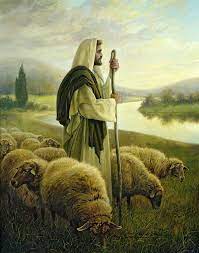 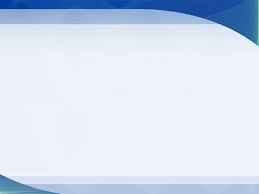 7 key principles for church planters	

5. Think Strategy

6. Think Creatively

7. Think long-term
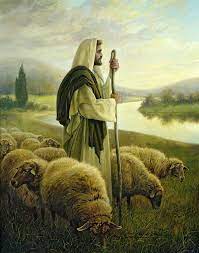 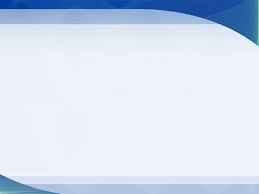 In Groups of 3-4

What is the greatest obstacles you face in shepherding the people
 of your church?
 
What could the people of your church do to make shepherding easier
 for you?
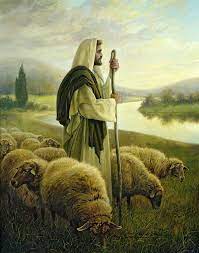